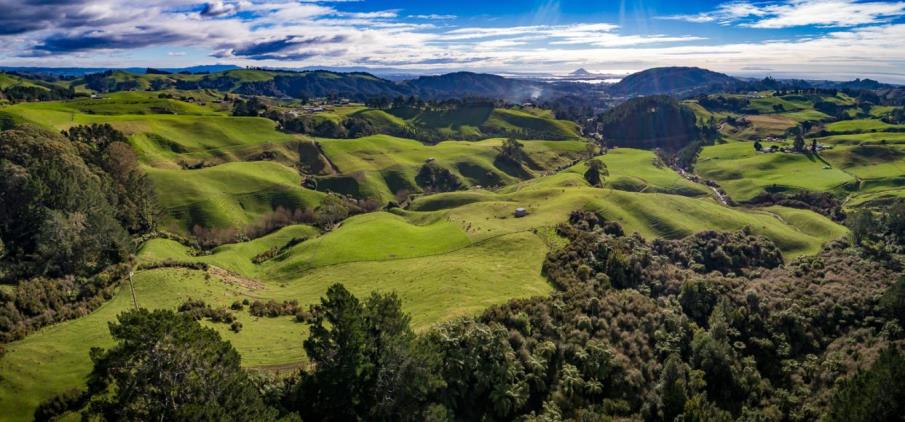 Tauranga Moana Water Management AreaNPS-FM implementation update (Plan Change 16)
16 August 2019
Plan Development
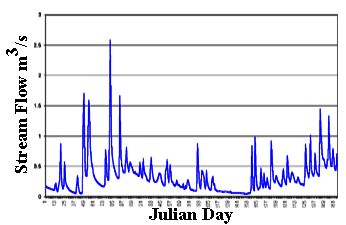 TE MANA O TE WAI
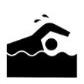 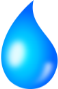 Allocation limit
Reliability/variable flow restrictions
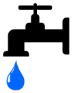 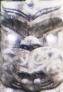 QUANTITY
Minimum flow
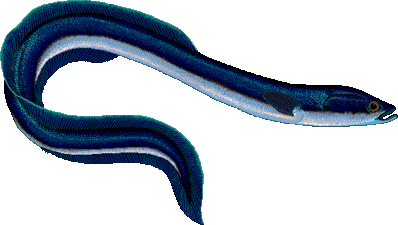 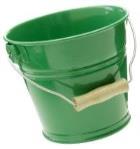 recharge
Allocation limit
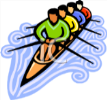 Nutrients
Minimum level
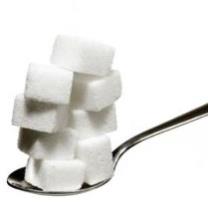 Sediment
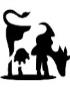 Bacteria
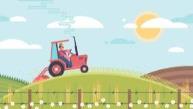 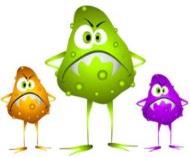 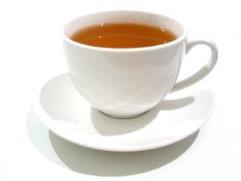 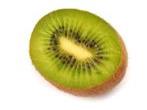 QUALITY
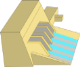 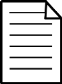 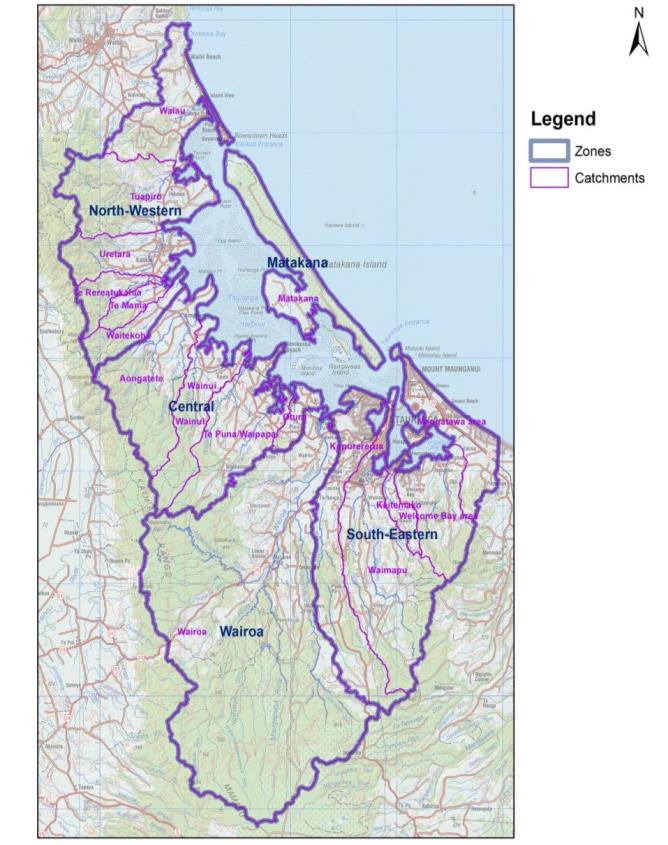 Tauranga Moana WMA:
Surface water catchments and “zones”
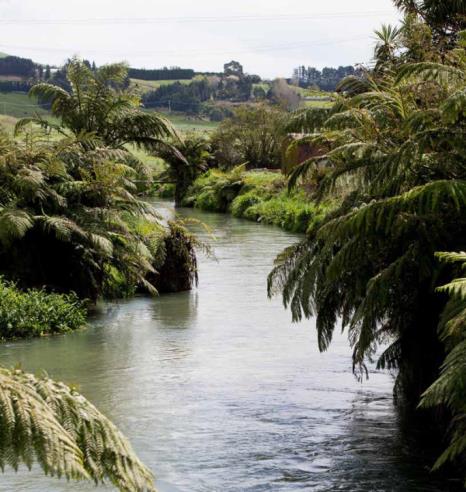 Fishing effort (sports fish)(Source: Unwin 2016, NIWA)
Recreational use (n=710)(Source: Matthews 2018, YSM Research)
Agricultural Statistics (Source: Agricultural Production Census, StatsNZ)
Horticulture Statistics (Source: Agricultural Production Census, StatsNZ)
Economic value and employment
Surface water quantity (Te Mania)
0.051
Surface water allocation and consents (as of August 2018)
Groundwater allocation and consents(as of August 2018)
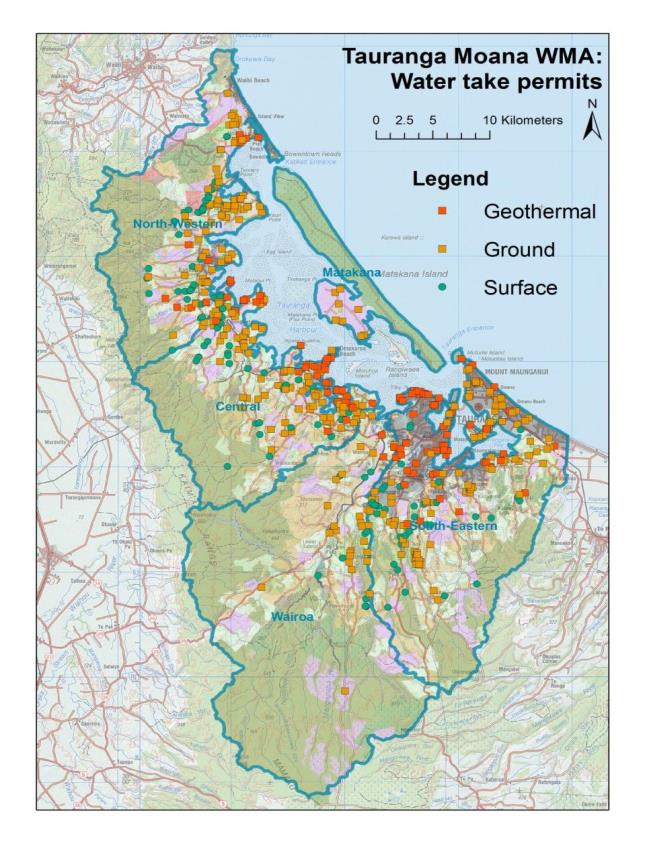 Water take consents
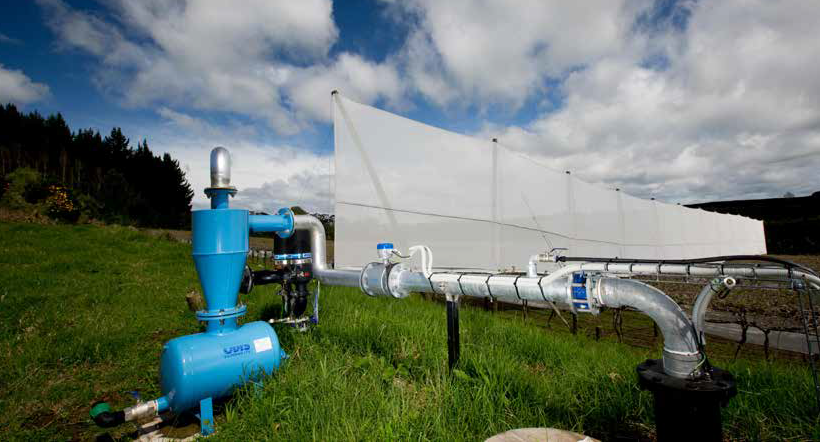 Some challenges: poor data
Estimated permitted/unconsented surface water takes(Source: Rutter et al 2015, Aqualinc)
Estimated permitted/unconsented groundwater takes(Source: Rutter et al 2015, Aqualinc)
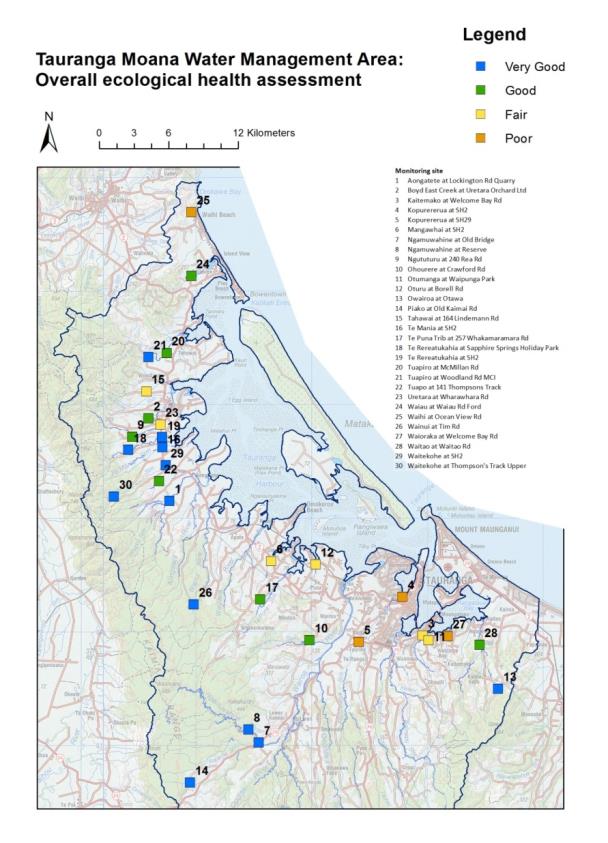 Overall ecological health assessment(Source: Lawton et al 2019, Tauranga Moana SoE report)
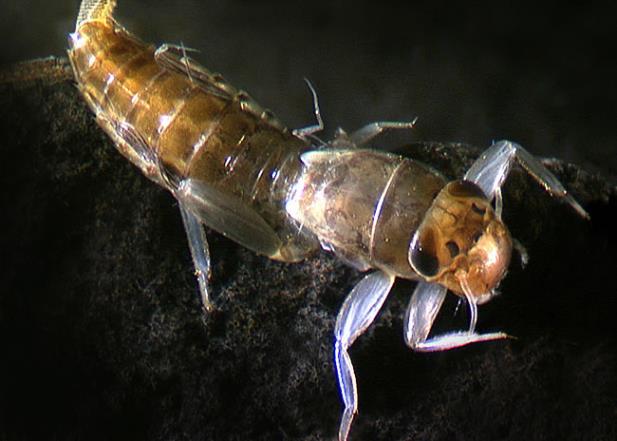 Nitrate & ammonia toxicity(Source: Carter et al 2018, Freshwater in the Bay of Plenty & Lawton et al 2019, Tauranga Moana SoE report)
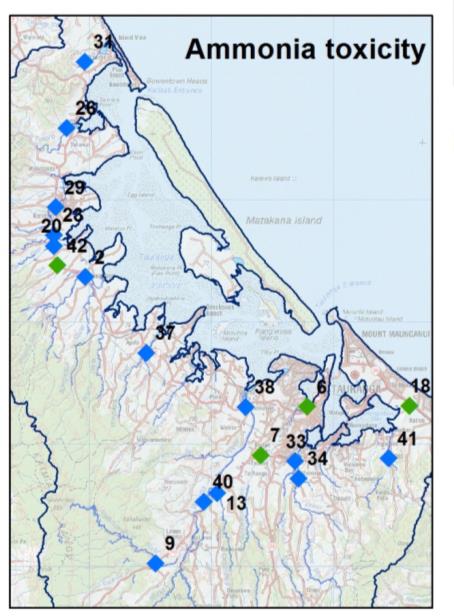 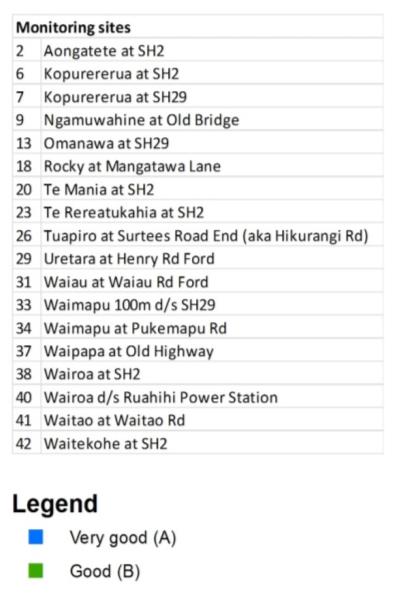 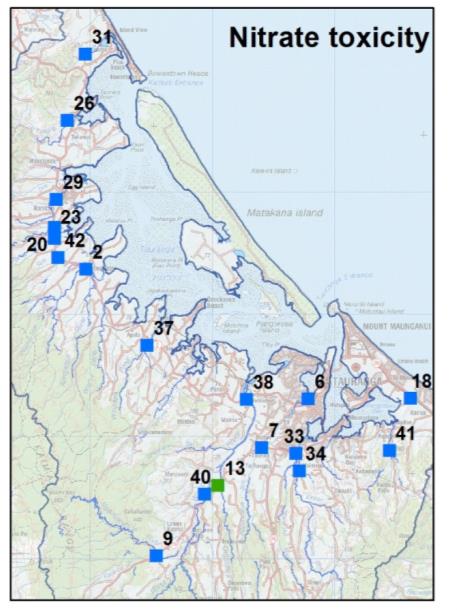 E. coli & periphyton (Source: Carter et al 2018, Freshwater in the Bay of Plenty & Lawton et al 2019, Tauranga Moana SoE report)
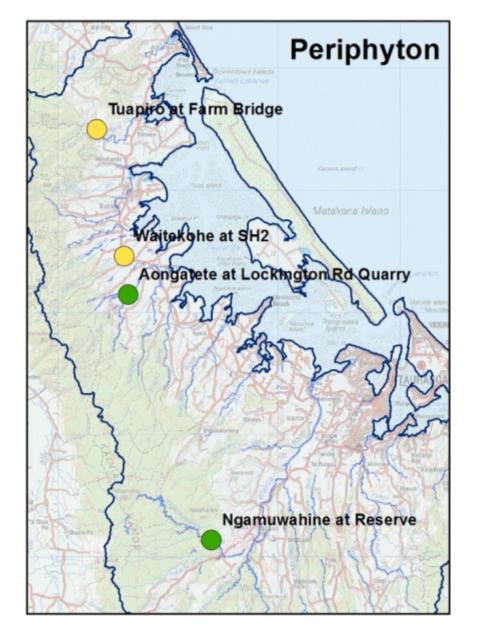 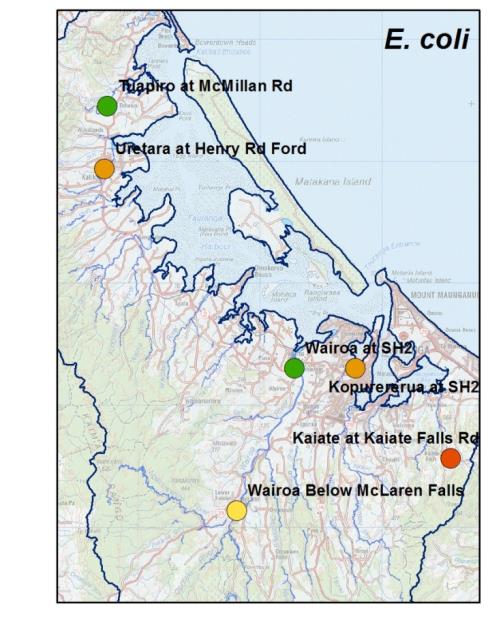 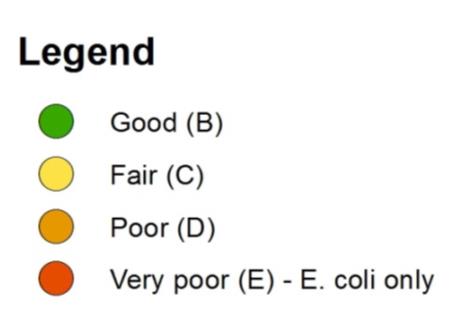 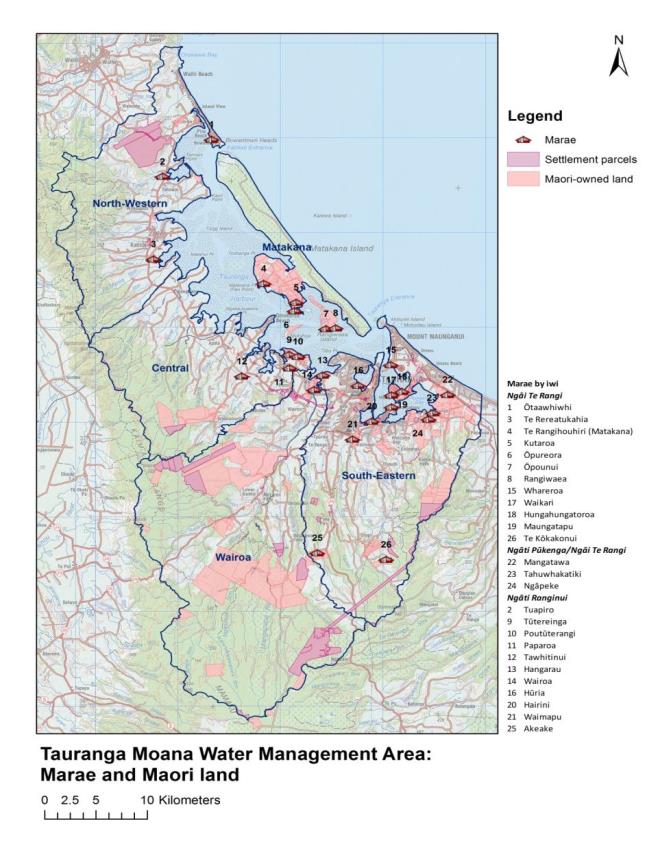 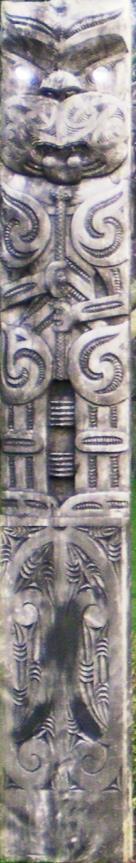 Māori-owned land
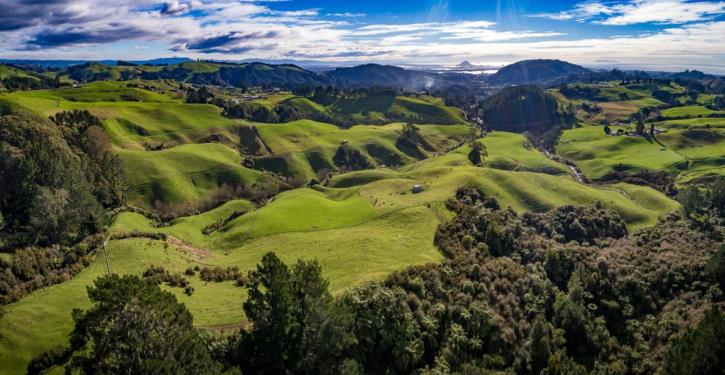 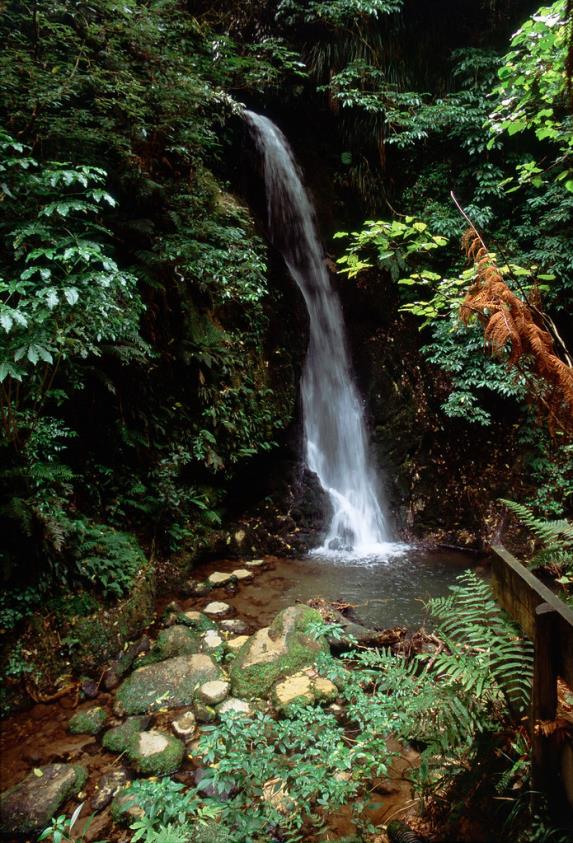 Work currently underway
Review of stormwater discharge consent monitoring data
Advice on integrated catchment models
Groundwater model
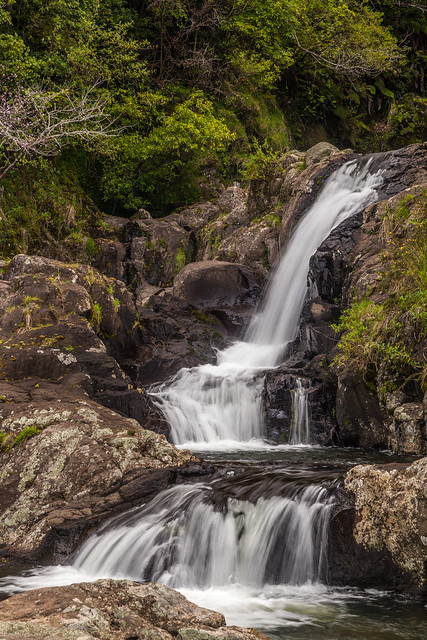 Next steps:
Central government Essential Freshwater proposals and response
Wai Māori Kaupapa: cultural flow assessments, mana whenua values, Matauranga Māori
Harbour requirements
Freshwater Management Units
Stakeholder and community values
Decisions on catchment modelling